Intelligent Decision Support Systems
The need of Decision Support Tools
Complexity of Real-world Systems/Domains
-They are systems, domains, problems, etc. existing in the daily real life of human beings, and that normally show a strong complexity for their understanding, analysis, management or solving
-They imply several decision-making tasks very complex and difficult, which usually are faced up by human experts
-Some of them, in addition, could have catastrophic consequences either for human beings or for the environment or for the economy of one organization
Complexity of Real-world Systems/Domains
Examples
Industrial Process Management Systems/Domains
Environmental System/Domains
Medical System/Domains
Business Administration & Management Systems/Domains
Marketing
Decisions on products and prices
Decisions on human resources
Decisions on strategies and company policy
Need for Decision Support Tools
Complexity of the decision-making process
Accurate evaluation of multiple alternatives
Need for forecasting capabilities
Uncertainty
Data analysis and exploitation
Need for including experience and expertise (knowledge)
Need for Decision Support Tools
Intelligent Computational tools


Intelligent Decision Support Systems
(IDSS)
Computational tools


Decision Support Systems
(DSS)
Decision Theory
Negotiation-based decisions, based on the notion of negotiation:
Routine decisions
Creative decisions
Negotiated decisions
Decision Theory
Activity-based decisions, attention focused with the most associated activity to the decision:
Entrepreneurial activities
Adaptive activities
Planning activities
Decision Theory
Strategy-based decisions, primary strategy used in making the final choice:
Computational strategies
Judgmental strategies
Compromise strategies
Inspirational strategies
Decision Theory – Types of decision
Structured Decisions
Low uncertainty				- Operational
Stable context				- Routine
Commonplace, ordinary		- Entrepreneurial activity
Recurrent					- Computational strategies
Programmable				- Near-term
Easily accessible information		- Proactive
Decision criterion understood
Focused decision strategy
Decision Theory – Types of decision
2. Semi-structured Decisions
Middle/High uncertainty		- Mostly commonplace	
Medium-stable context			- Semi-programmable  	
- Tactical/management decision	- Short-term
Appear sometimes in a year			- Reactive
Compromise – Judgmental strategy		- Creative
Partially accessible information
Partially decision criterion understood
Partially focused decision strategy
Decision Theory – Types of decision
3. Unstructured Decisions
Middle/High uncertainty		- Mostly commonplace	
Medium-stable context			- Semi-programmable  	
- Tactical/management decision	- Short-term
Appear sometimes in a year			- Reactive
Compromise – Judgmental strategy		- Creative
Partially accessible information
Partially decision criterion understood
Partially focused decision strategy
Decision Making
A decision is defined as a process of choosing among alternative courses of action for the purpose of attaining a goal or goals.
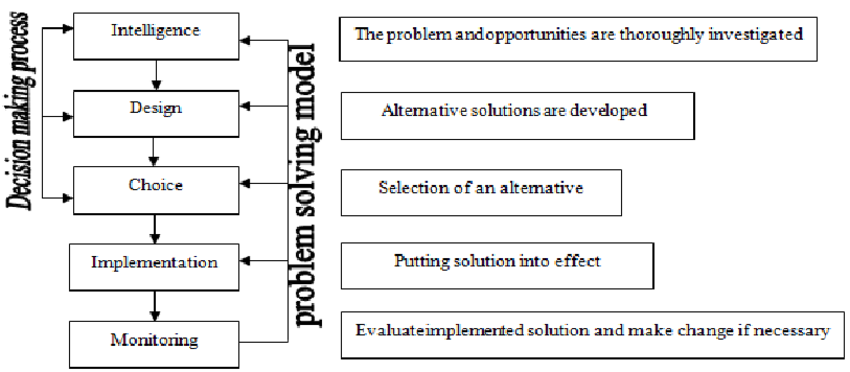 [Speaker Notes: Ahmad Tariq, Khan Rafi, 2012, Intelligent Decision Support Systems- A Framework, Information and Knowledge Management, Vol 2, No.6]
Decision Making
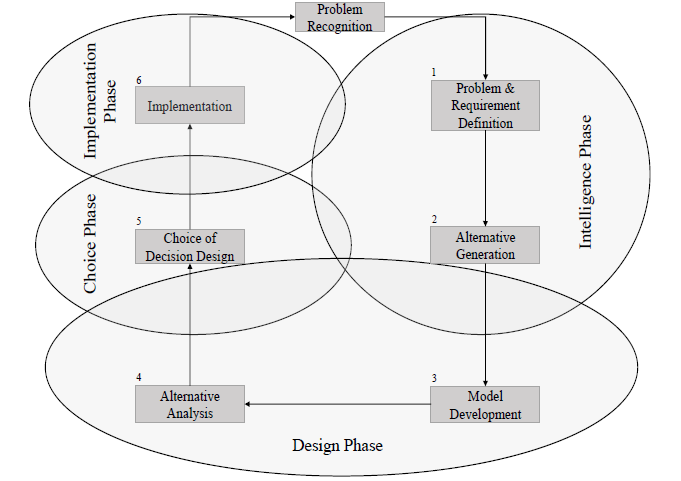 [Speaker Notes: Andreas Felsberger, Bernhard Oberegger, Gerald Reiner, A Review of Decision Support Systems for Manufacturing
Systems, SamI40 workshop at i-KNOW ’16 October 18–19, 2016, Graz, Austria]
Decision Support System
Decision support system – a specific class of information system that supports business and organizational decision-making activities.
Features:
	- Interactive, flexible, and adaptable computer-based systems
	- Solve unstructured problems or semi-structured problems
	- Supporting ad-hoc data analysis and decision modeling
	- Used at irregular, unplanned intervals
[Speaker Notes: Ahmad Tariq, Khan Rafi, 2012, Intelligent Decision Support Systems- A Framework, Information and Knowledge Management, Vol 2, No.6]
Decision Support System
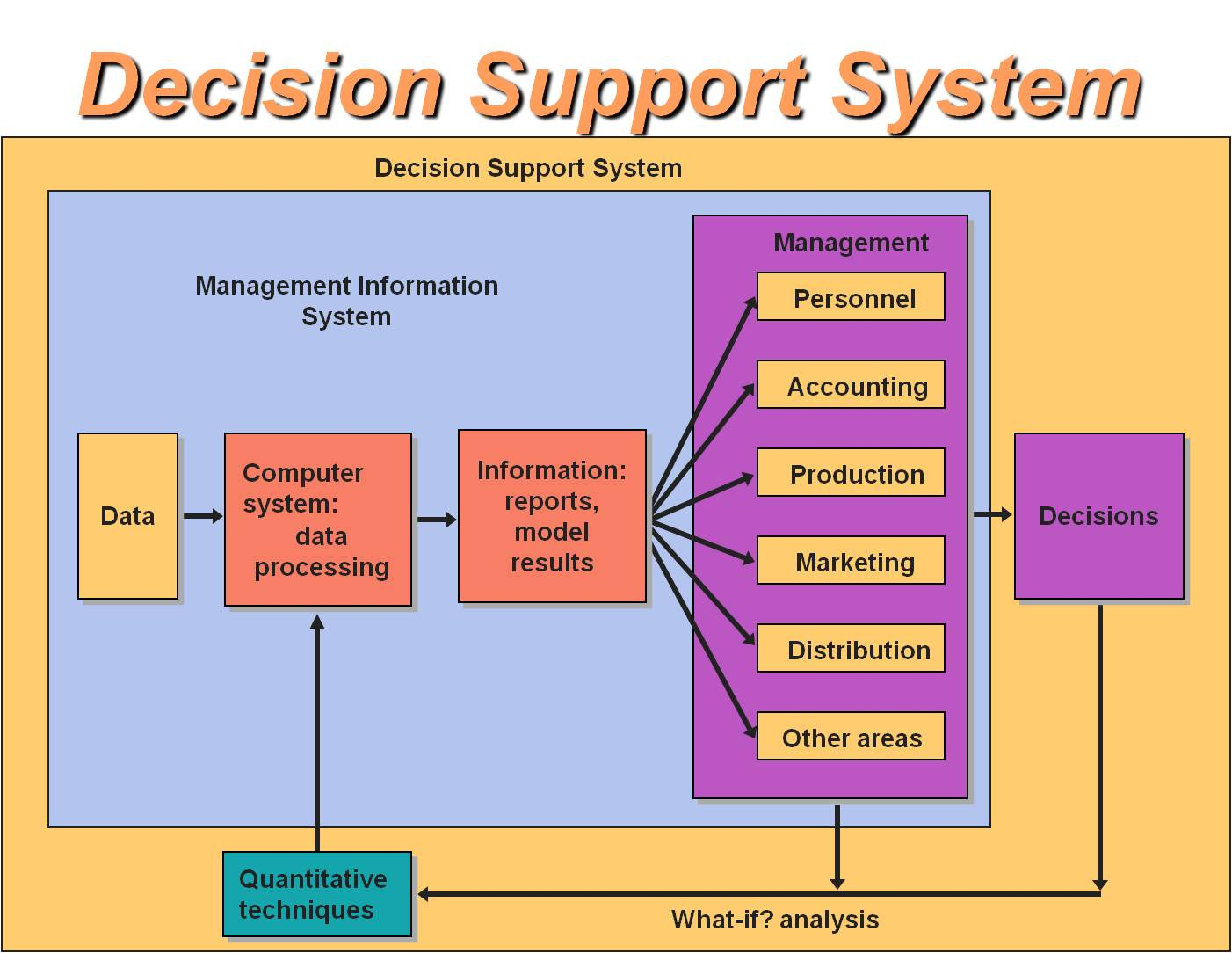 Decision Support System
Various factors that induce organizations to implement DSS are:
Speed – very quickly and low cost by a computer-based system
Productivity – avoids assembling a group of people at a place
Support – no need of a human expert
Decision quality – providing several alternatives
Competitive advantage – facilitate research, product customization, customer service
Vast processing and storage – limitless in process ability and information storage
Popular computer use – use ICT with less anxiety
[Speaker Notes: Ahmad Tariq, Khan Rafi, 2012, Intelligent Decision Support Systems- A Framework, Information and Knowledge Management, Vol 2, No.6]
Case Study
A Smart Home Energy Management Systems (HEMS)
Motivation: HEMS should be more flexible in managing and controlling smart home appliances, renewable energy resources, and home energy storage systems. Active control services can be provided to consumers on the basis of HEMS in terms of automatic and adaptive systems.
Concept: Internet of Agent framework in terms of sensing, communicating and collaborating among connected appliances.
Methods: Consensual negotiation mechanism for dynamic scheduling connected appliance
Results: Reduce the electricity demand during peak hours.
[Speaker Notes: Khac-Hoai Nam Bui, Jason J. Jung, and David Camacho, 2018, Consensual Negotiation-Based Decision Making for Connected Appliances in Smart Home Management Systems, Sensors 2018, 18]
Case Study
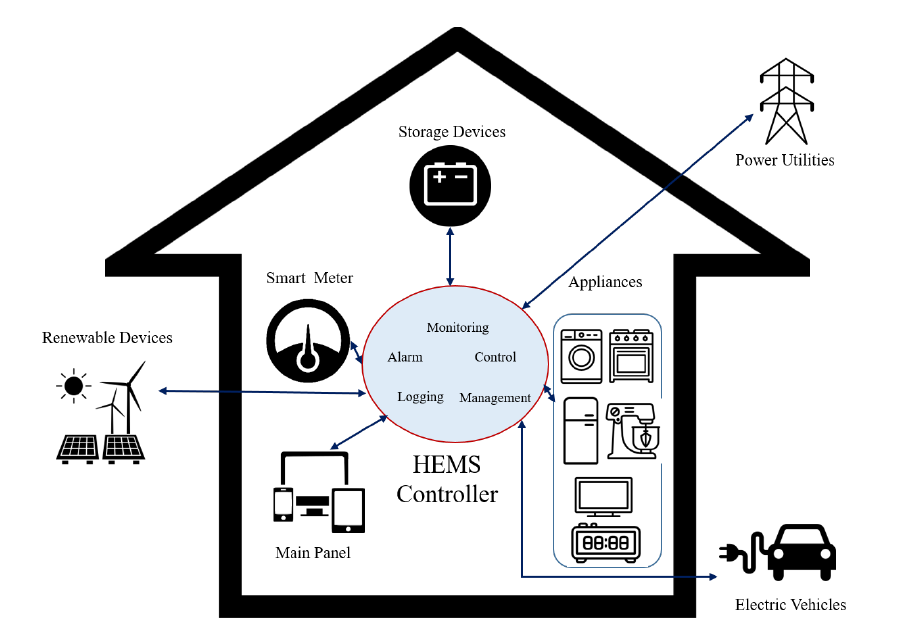 Overall architecture of the Home Energy Management System (HEMS)
[Speaker Notes: Khac-Hoai Nam Bui, Jason J. Jung, and David Camacho, 2018, Consensual Negotiation-Based Decision Making for Connected Appliances in Smart Home Management Systems, Sensors 2018, 18]
Case Study
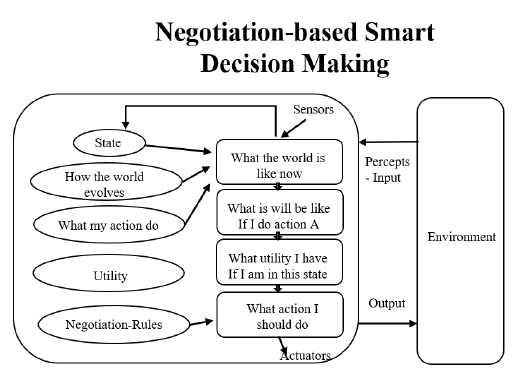 The models of negotiation approach:
Theoretical models – describing, specifying, and reasoning about the key feature
Computational models – specifying the key data structures of negotiating agents and the processes operating on these structures.
[Speaker Notes: Khac-Hoai Nam Bui, Jason J. Jung, and David Camacho, 2018, Consensual Negotiation-Based Decision Making for Connected Appliances in Smart Home Management Systems, Sensors 2018, 18]
Case Study
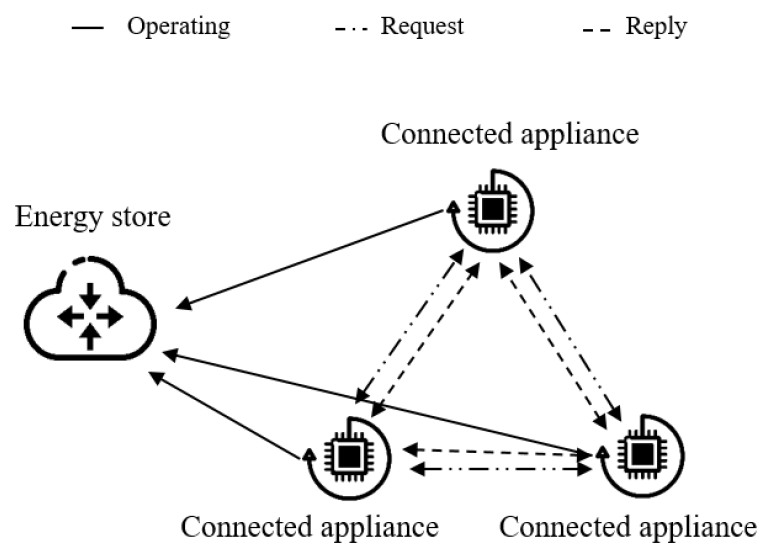 The negotiation process among connected appliances use the inter-process communication the includes Request and Reply messages.
[Speaker Notes: Khac-Hoai Nam Bui, Jason J. Jung, and David Camacho, 2018, Consensual Negotiation-Based Decision Making for Connected Appliances in Smart Home Management Systems, Sensors 2018, 18]
Case Study
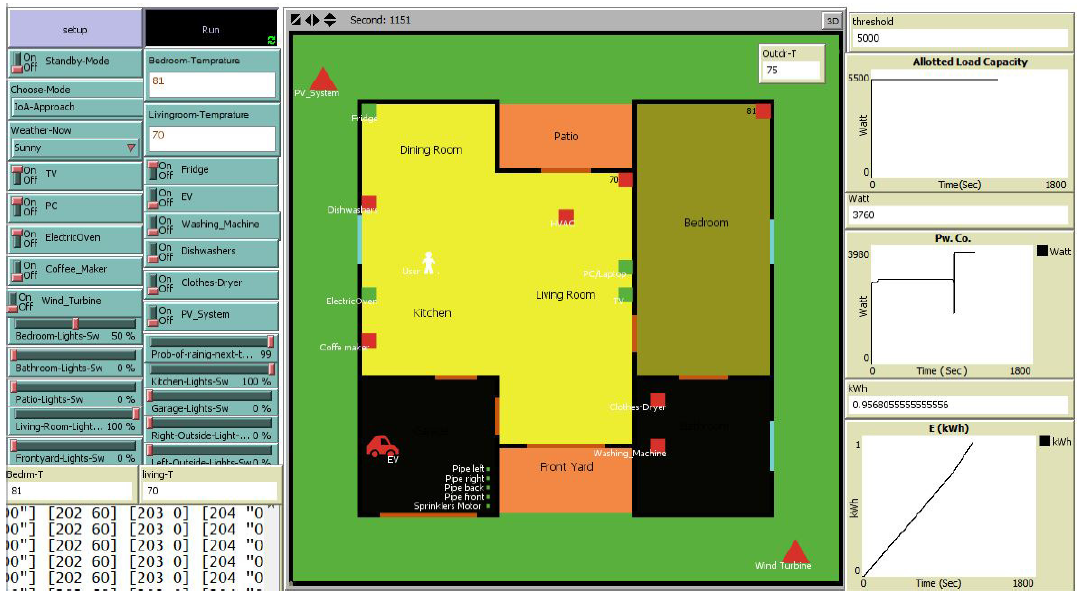 Simulated interface of smart HEMS
[Speaker Notes: Khac-Hoai Nam Bui, Jason J. Jung, and David Camacho, 2018, Consensual Negotiation-Based Decision Making for Connected Appliances in Smart Home Management Systems, Sensors 2018, 18]